Handlungsleitfaden zum
Kinderschutz im Sportverein
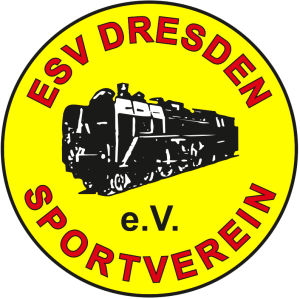 Verdacht liegt vor auf Grund von:
Eigenen Vermutungen bzw. Beobachtungen
Äußerungen von Betroffenen
Vermutungen bzw. Beobachtungen Dritter
Schritt für Schritt:
Was tun?
WER?
Informationen sammeln und dokumentieren
durch das eigene Beobachten
aus Gesprächen mit Betroffenen und Dritten

Wichtig!
möglichst genau und nachvollziehbar dokumentieren
nur Infos sammeln, die zunächst an dich herangetragen     werden
kein detektivisches Verhalten
Äußerungen ernst nehmen
1.
Übungsleitende/
Betreuende
Ansprechpartner im Verein kontaktieren
Ansprechpersonen: kindeswohl@esv-dresden.de
Geschäftsstelle: info@esv-dresden.de
2.
Übungsleitende/
Betreuende
Gegeben falls kurzes Gespräch mit dem betroffenen Kind bzw. Jugendlichen führen
Bestätigen sich die Aussagen bzw. Vermutungen Dritter?
Was ist dran an der Sache?
Übungsleitende/
Betreuende
Empfehlung
ESV Dresden e. V.
Emerich-Ambros-Ufer 74
01159 Dresden
www.ESV-DRESDEN.de
Handlungsleitfaden zum
Kinderschutz im Sportverein
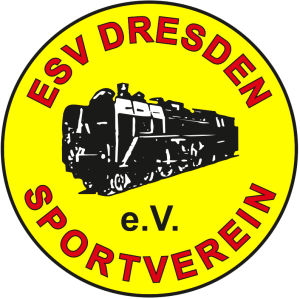 WER?
Erste Risikoeinschätzung in gemeinsamer Beratung mit Ansprechpersonen
Besprechung der Situation und des Gefährdungsrisikos
Entscheidung zum weiteren Verfahren an der     Risikoeinschätzung festmachen
Risikoeinschätzung
vereinsinterne Klärung herbeiführen
(externe) Beratung in Anspruch nehmen
Meldung an das Jugendamt (bei akuter Gefahr)
Übungsleitende/
Betreuende
gemeinsam mit
Ansprechperson/
Beirat/
Vorstand
3.
Handeln
Vereinbarungen weiterer Schritte mit dem Betroffenen     (Kinder, Jugendlichen, Eltern etc.) treffen

Mögliche weitere Schritte:
(Klärungs-) Gespräche mit Betroffenen führen
Unterbringung von (externen) Hilfsangeboten
Hinzuziehen einer Fachstelle für Kinderschutz
Meldung an das Jugendamt (bei akuter Gefahr)
4.
Ansprechperson/
Beirat/
Vorstand
Sollte ein Gespräch mit den Eltern oder eine Meldung an das Jugendamt notwendig sein, so wird dies durch die Ansprechpersonen oder den Vorstand im Verein organisiert!
Du solltest:
stets Ruhe bewahren
sachlich bleiben
erlangte Information vertraulich behandeln
nicht voreilig Schlussfolgerungen ziehen oder interpretieren
sorgfältig und vorsichtig mit Verdachtsfällen umgehen
im Interesse der jungen Menschen handeln und Opfer schützen
MERKE
ESV Dresden e. V.
Emerich-Ambros-Ufer 74
01159 Dresden
www.ESV-DRESDEN.de